Electromagnetic Spectrum
What is it? How do we measure it? How do we use it?
What is it?
The Electromagnetic Spectrum is a method of organizing the types of energy found in the universe
These energies travel in waves, different wavelengths have different energy levels
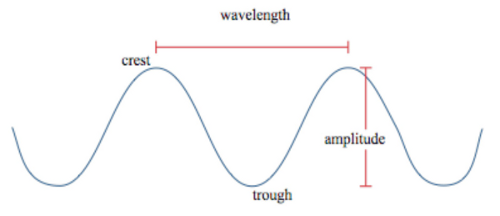 [Speaker Notes: Explain the parts of the wave, especially mentioning wavelength
Also, introduce the term frequency]
What is it?
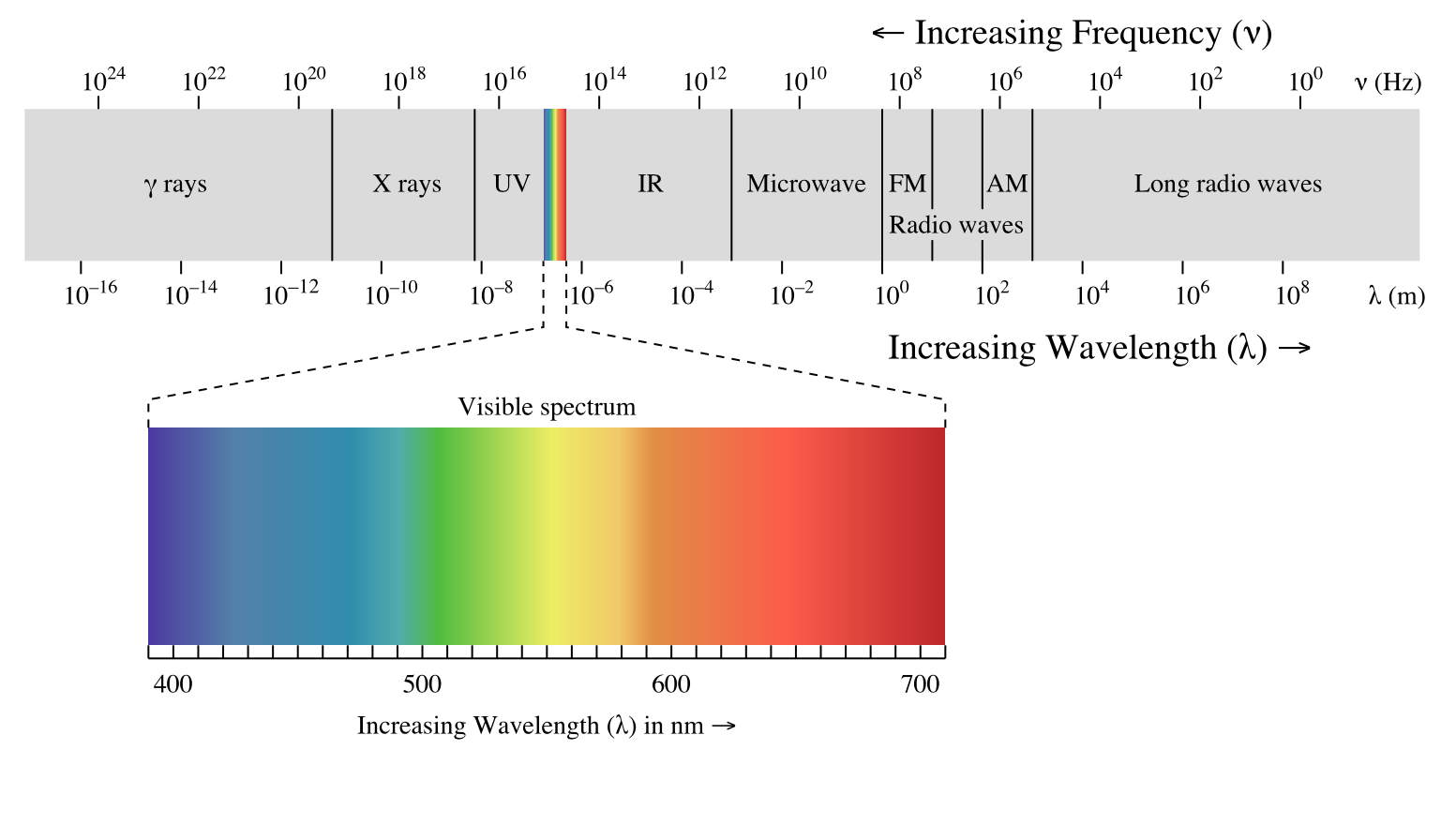 [Speaker Notes: The electromagnetic spectrum is divided up by energy and wavelength. The part of the electromagnetic spectrum we can see is called the visible light spectrum and includes wavelengths between 400 and 700 nm in length. A nanometer is equal to one billionth of a meter. Just beyond the red part of the visible light spectrum is the infrared area. Infrared is emitted by heated objects. Just below the violet part of the visible light spectrum is ultra-violet radiation. This form of light is what causes you to get a sunburn, and is blocked by sunscreen.]
How is it measured?
Light waves can be absorbed, reflected, or transmitted when they strike an object or surface
Reflected and Transmitted light bounces off or passes through an object or surface 
Absorbed light is used by the material to energize molecules
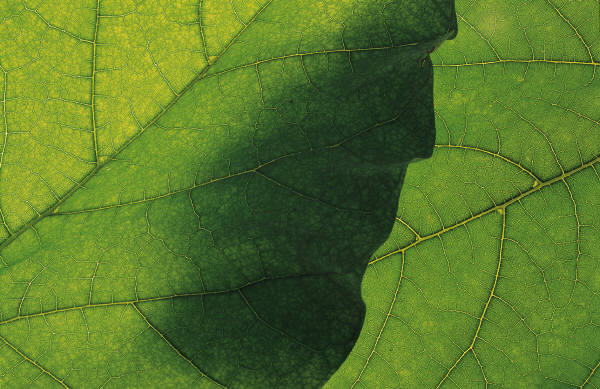 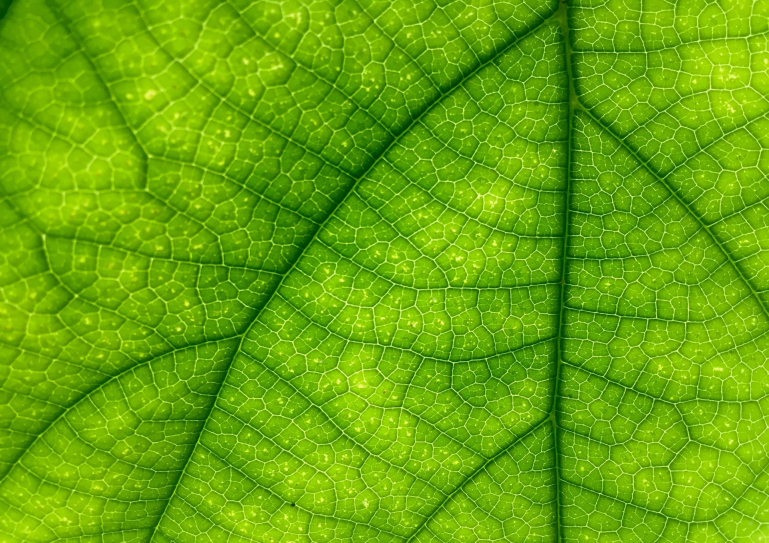 Green light is reflected
Pigments in leaves absorb the other colors in the spectrum. Chlorophyll absorbs blue-violet and red wavelengths at the highest levels
How is it measured?
The absorbance of visible light of a material can be measured using a spectrophotometer. We can also infer transmittance from these data
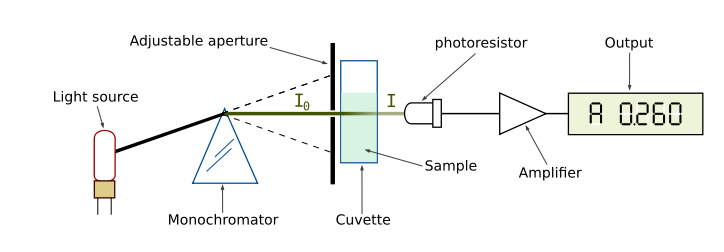 [Speaker Notes: Don’t worry about all the parts of this schematic of a spectrophotometer. But notice the light source, cuvette, and the output. The light source is where the incoming light originates. The cuvette is where the solution containing the sample is located. If a solid material is collected to analyze it is put into a solution to determine the absorbance spectrum. The percent of the light from the light source that is absorbed by the solution in the cuvette is reported as a percent in the output. The output is for a single wavelength selected before analysis. Some devices can also produce absorbance spectra, or the percent absorbance across the entire range of wavelengths selected. See next slide.]
How is it measured?
Reflectance and absorbance can be expressed as a percent of total incoming light for wavelength ranges
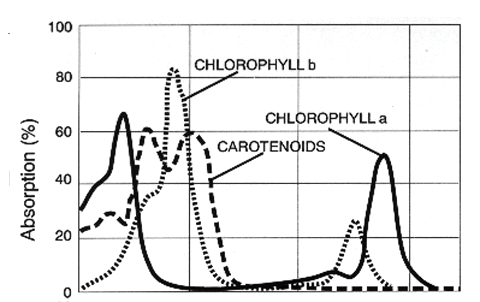 [Speaker Notes: This is an example of the absorbance spectrum for pigments in plants. The y-axis is the percent absorption. The x-axis is wavelengths of visible light between 400 nm and 700 nm. The area in the middle of the graph where 0% is absorbed represents green wavelengths. Absorbance is nearly zero for this range, meaning reflectance is nearly 100%! This is why plants containing these pigments appear green.]
How is it used?
Devices similar to the spectrophotometer can be put on satellites or aircraft to measure absorbance and reflectance from above Earth’s surface
We can use these data to make inferences about what is there
Remote sensing is the process of collecting information about earth’s surfaces from satellites or other aircraft
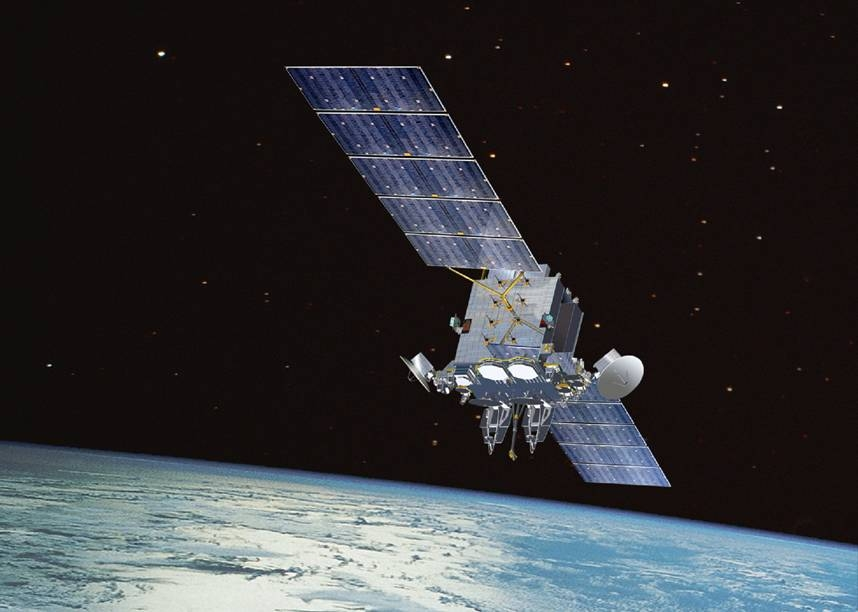 How is it used?
For example, consider the reflectance spectrum you would get off of a coral reef. Each spatial unit (m2 often) would be defined with a reflectance spectrum
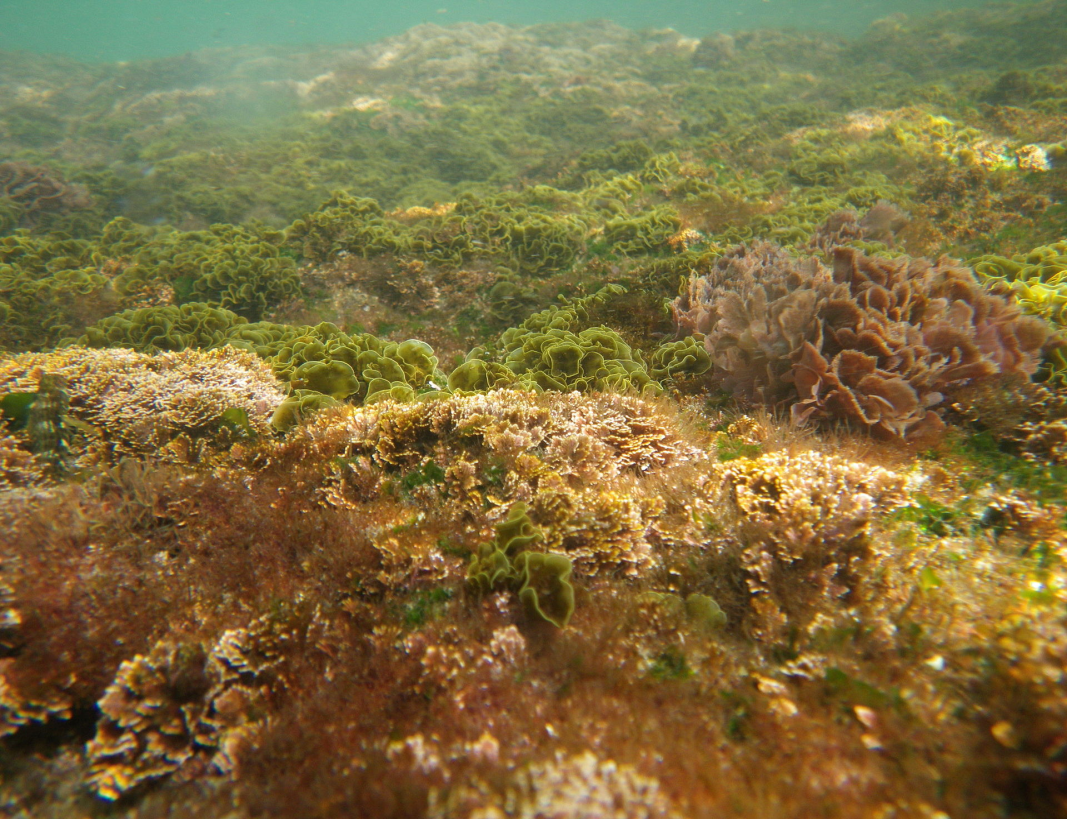 [Speaker Notes: This can also be done for vegetation by looking for how green a surface is. Or, in the case of red macroalgae, perhaps how red a surface is.]
Conclusion
The electromagnetic spectrum is a method of organizing the types of energy in the universe, the part we can SEE is called VISIBLE LIGHT
Objects absorb, reflect, or transmit incoming energy. We can determine what materials and organisms are present in nature using absorbance and reflectance data.
We can do this 2 ways:
By collecting a sample of some material, putting it into solution, and putting it in a cuvette into a spectrophotometer
Using a similar device on a satellite or aircraft to remotely sense the reflectance from surfaces